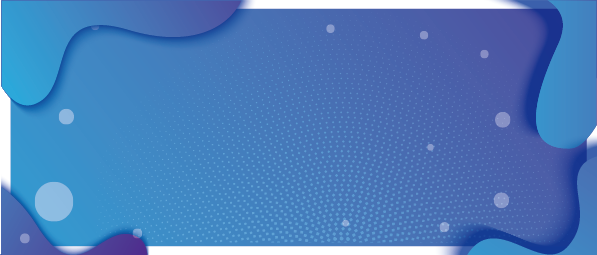 FREE PPT TEMPLATES
Insert the Subtitle of Your Presentation
Time ：20XX.XX
Report ：jpppt.com
https://www.freeppt7.com
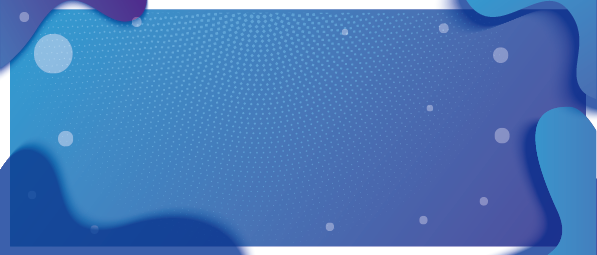 NICE PEOPLE
SUCCESSFUL START
Short description for this
Short description for this
CONTENTS
NICE PEOPLE
SUCCESSFUL START
Short description for this
Short description for this
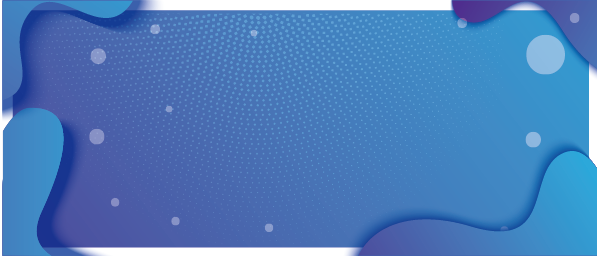 PART 01
Click here to add content that matches the title.
Anna
Stewart
UI/UX Designer / Copywriter
There are many variations of passages of Lorem
Ipsum available, but the majority have or suffered
alteration in some form byhumour, or randomised
words or which don't look even slightly believable
If you are going to use a passage of LoreIpsum a
you need to be sure a there isn't anything embarr
assing hidden in the middle of text. All the Lorem
Ipsum generators on the Internet tend to repeat
predefined a chunks as necessary, making this
https://www.jpppt.com
Team slide
Short description for this awesome slide
ANNA CAMPBELL
INNA LINGERIE
ALEXIS YOUNG
DARIA WHITE
UI/UX Designer
Manager / Copywriter
UI/UX Designer / Manager
SEO / Web designer
More info
More info
More info
More info
Example work
There are many variations of passages of Lorem
Ipsum available, but the majority have or suffered
alteration in some form byhumour, or randomised
words or which don't look even slightly believable
If you are going to use a passage of LoreIpsum a
https://www.jpppt.com
www.jpppt.com
flexible setting
Short description for this service
CUSTOMIZATION
Short description for this service
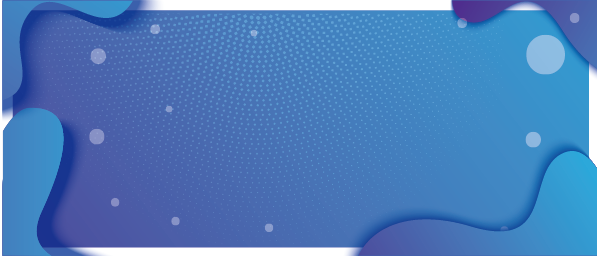 PART 02
Click here to add content that matches the title.
Team
slide
Short description for this awesome slide
https://www.jpppt.com
There are many variations of passages of Lorem Ipsum
or available but and the majority have an suffered altera
tion in some form by humour or a domise words or which
don't look even slightly a believable. If you are going to a
use a passage of Lore Ipsum, you need to be sure there
isn't anything a embarras hidden in the middle of text. All
the Lorem a Ipsum generators on the Internet or to repeat
predefined chunks as , making this the first true generator
on the Internet. It uses a over 200 Latin words , combined
Horizontal phone
Short description for this awesome slide
https://www.jpppt.com
www.jpppt.com
STABLE Business
flexible setting
PROMOTE BUSINESS
Short description for service
Short description for service
Short description for service
Team slide
Short description for this awesome slide
ALEXIS YOUNG
JORDAN NEWMAN
DARIA WHITE
KARI BISHOP
UI/UX Designer / Manager
UI/UX Designer / Manager
UI/UX Designer / Manager
UI/UX Designer / Manager
Short description for this human
Short description for this human
Short description for this human
Short description for this human
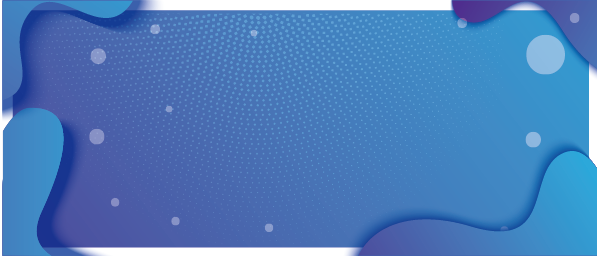 PART 03
Click here to add content that matches the title.
Inna
Lingerie
UI/UX Designer / Manager
There are many variations of passages of Lorem Ipsum
or available but and the majority have an suffered altera
tion in some form by humour or a domise words or which
don't look even slightly a believable. If you are going to a
use a passage of Lore Ipsum, you need to be sure there
isn't anything a embarras hidden in the middle of text. All
the Lorem a Ipsum generators on the Internet or to repeat
https://www.jpppt.com
Name work 1
Name work 2
Name work 3
There are many variations of passages of Lorem
Ipsum available, but the majority
There are many variations of passages of
Lorem Ipsum available, but the majority
There are many variations of passages of Lorem
Ipsum available, but the majority
There are many variations of passages of Lorem Ipsum available, but the majority have suffered
alteration in some form by humour, or randomised words or which don't look even slightly
believable. If you are going to use a passage of Lorem Ipsum, you need to be sure
Portfolio slide
Short description for this awesome slide
Name work 1
Name work 3
Name work 2
Short description for this work
Short description for this work
Short description for this work
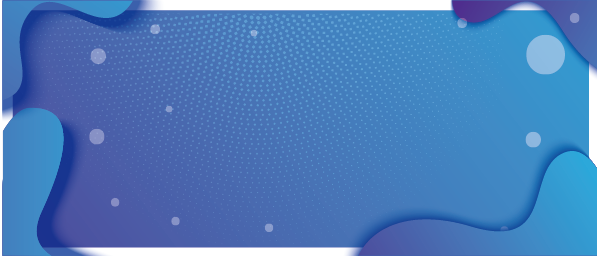 PART 04
Click here to add content that matches the title.
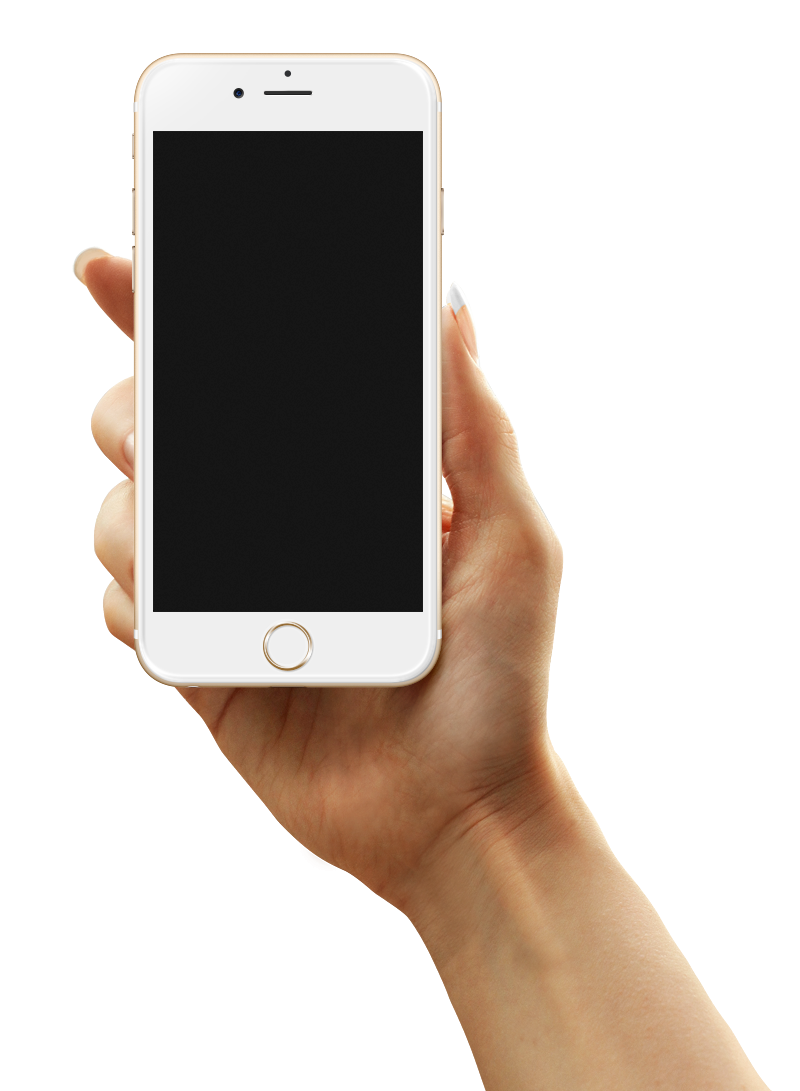 flexible setting
There are many variations of passages of Lorem
Phone in block
ONGOING SUPPORT
https://www.jpppt.com
www.jpppt.com
There are many variations of passages of Lorem
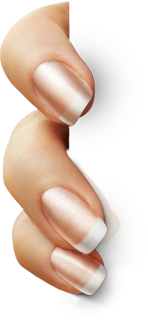 PROMOTE BUSINESS
There are many variations of passages of Lorem
Drew Ferlig
UI/UX Designer / Manager
There are many variations of passages of Lorem Ipsum available, but the majority have or suffered
alteration in some form byhumour, or randomised words or which don't look even slightly believable
If you are going to use a passage of LoreIpsum, you need to be sure a there isn't anything embarra
ssing hidden in the middle of text. All the Lorem Ipsum generators on the Internet tend to repeat pred
NICE PEOPLE
SUCCESSFUL START
Short description for this
Short description for this
///////////////////////////
////////////////////////////////
MANAGEMENT
web design
PPT模板 http://www.jpppt.com/moban/
//////////////////
////////////////////////////////
UI/UX Design
Copywriting
Watch with text
Short description for this awesome slide
It is a long established fact that a reader will
be distracted by the readable content of a or
page who looking at its layout. The point of a
using Lorem Ips is that it has a more-or-less
normal distribution of letters, as opposed to to
using content here, conte here, making it look
like readable English. Many desktop publishing
It is a long established fact that a reader will
be distracted by the readable content of a or
page who looking at its layout. The point of a
using Lorem Ips is that it has a more-or-less
normal distribution of letters, as opposed to to
using content here, conte here, making it look
like readable English. Many desktop publishing
www.jpppt.com
https://www.jpppt.com
Watch slide
Short description for this awesome slide
There are many variations of passages of Lorem Ipsum or available but and the majority have
an suffered alteration in some form by humour or a domise words or which don't look even
slightly a believable. If you are going to a use a passage of Lore Ipsum, you need to be sure
there isn't anything a embarras hidden in the middle of text. All the Lorem a Ipsum generators
on the Internet or to repeat predefined chunks as necessary, making this the first true generator
www.jpppt.com
flexible setting
STABLE BUSINESS
Short description for service
Short description for service
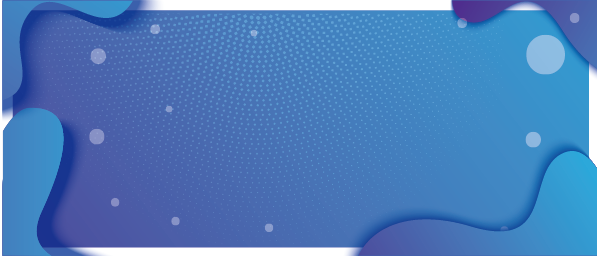 PART 05
Click here to add content that matches the title.
Tablet with text
Short description for this awesome slide
There are many variations of passages of Lorem Ipsum or available but
and the majority have an suffered alteration in some form by humour or
a domise words or which don't look even slightly a believable. If you are
going to a use a passage of Lore Ipsum, you need to be sure there isn’t
anything a embarras hidden in the middle of text. All the Lorem a Ipsum
generators on the Internet or to repeat predefined chunks as , making a
this the first true generator on the Internet. It uses a over 200 Latin word
flexible setting
CUZTOMIZATION
Short description for service
Short description for service
Tablet with text
Short description for this awesome slide
There are many variations of passages of Lorem Ipsum or available but and the majority have an
suffered alteration in some form by humour or a domise words or which don't look even slightly a
believable. If you are going to a use a passage of Lore Ipsum, you need to be sure there isn’t any
thing a embarras hidden in the middle of text. All the Lorem a Ipsum generators on the Internet or
to repeat predefined chunks as , making a this the first true generator on the. It uses a over 200s
REMOTE CONTROL
flexible setting
Short description for this service
Short description for this service
https://www.jpppt.com
USA map
Short description for this awesome slide
There are many variations of passages of Lorem Ipsum
or available but and the majority have an suffered altera
tion in some form by humour or a domise words or which
https://www.jpppt.com
flexible setting
Short description for service
STABLE BUSINESS
Short description for service
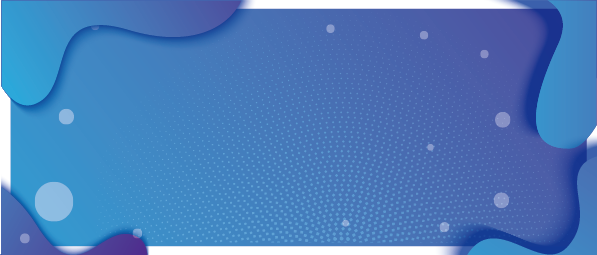 THANK YOU
Click here to add content that matches the title.
Time ：20XX.XX
Report ：jpppt.com
https://www.freeppt7.com
Please follow us for more information:
https://www.jpppt.com/ 
www.freeppt7.com
Pics: www.Pixabay.com
If you liked the presentation and want to thank, you can follow me on social networks 
https://www.instagram.com/slidesfree/ 

https://www.facebook.com/freeppt7/

https://www.facebook.com/groups/best.PowerPoint.templates

https://www.youtube.com/channel/UCdDW77rhEfG4hzWmlBBnfTQ

https://twitter.com/freeppt7_com
Fully Editable Icon Sets: A
Fully Editable Icon Sets: B
Fully Editable Icon Sets: C